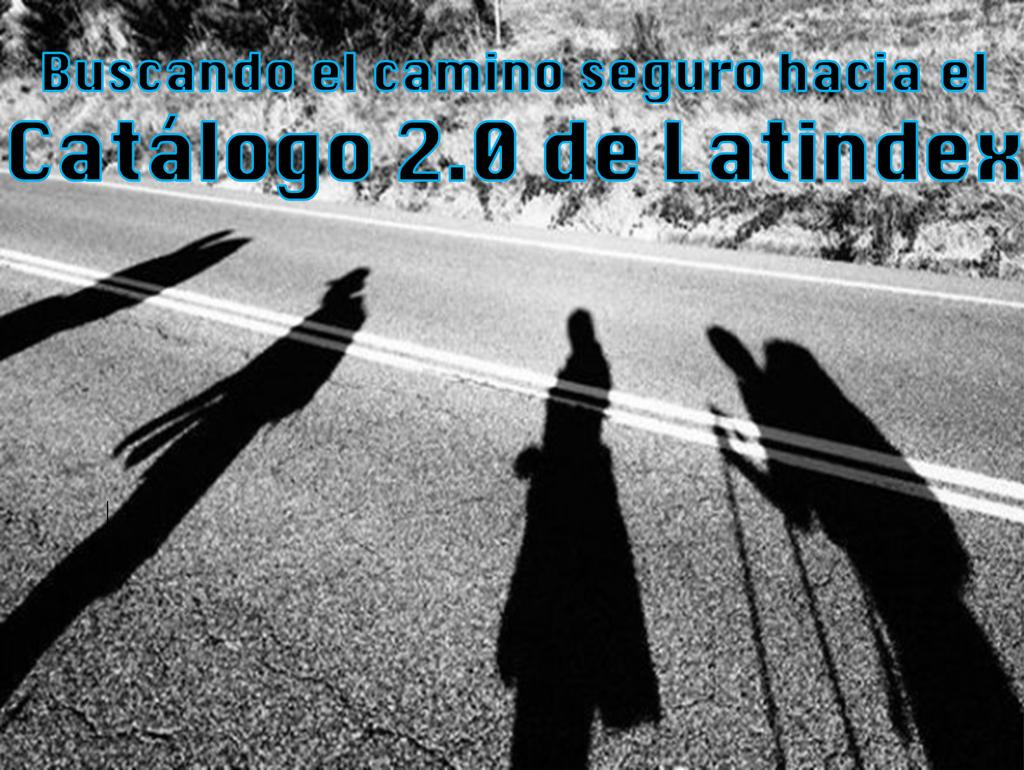 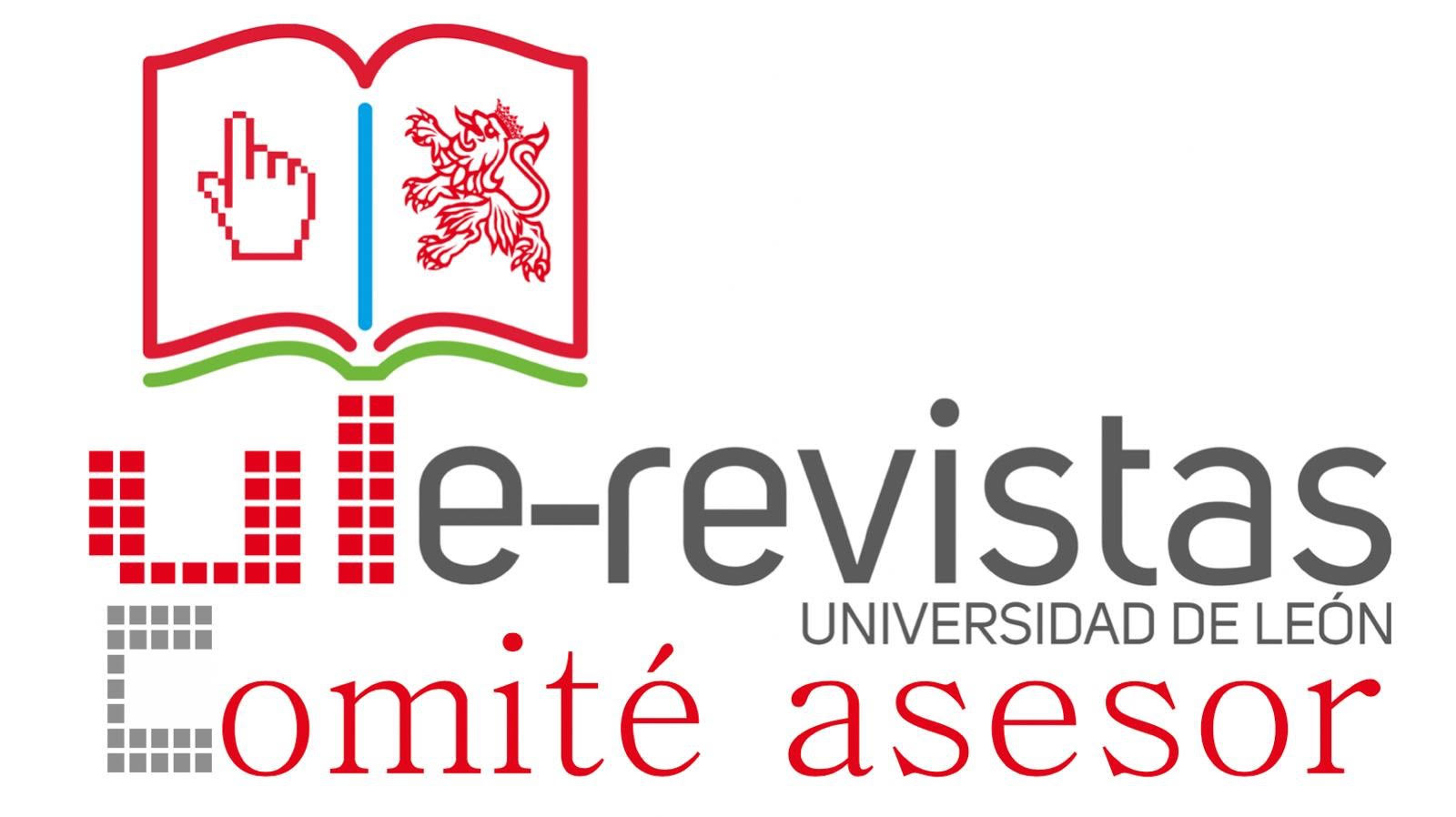 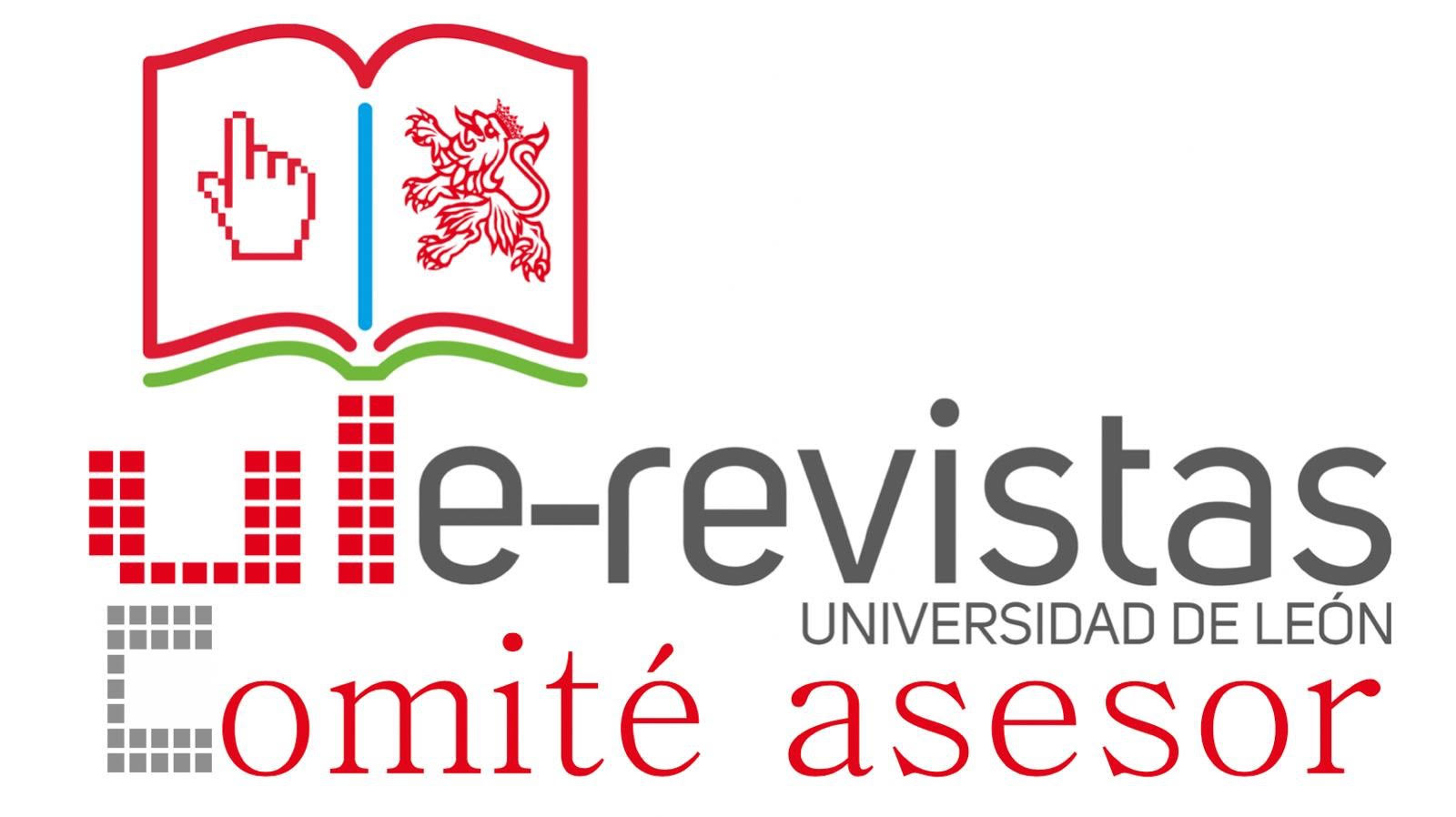 Diagnóstico de revistas
Estrategia para el cumplimiento de criterios
Comité Asesor
Editores
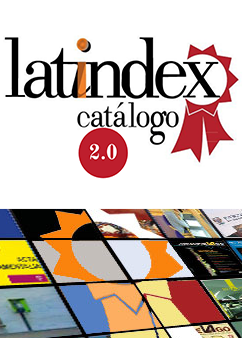 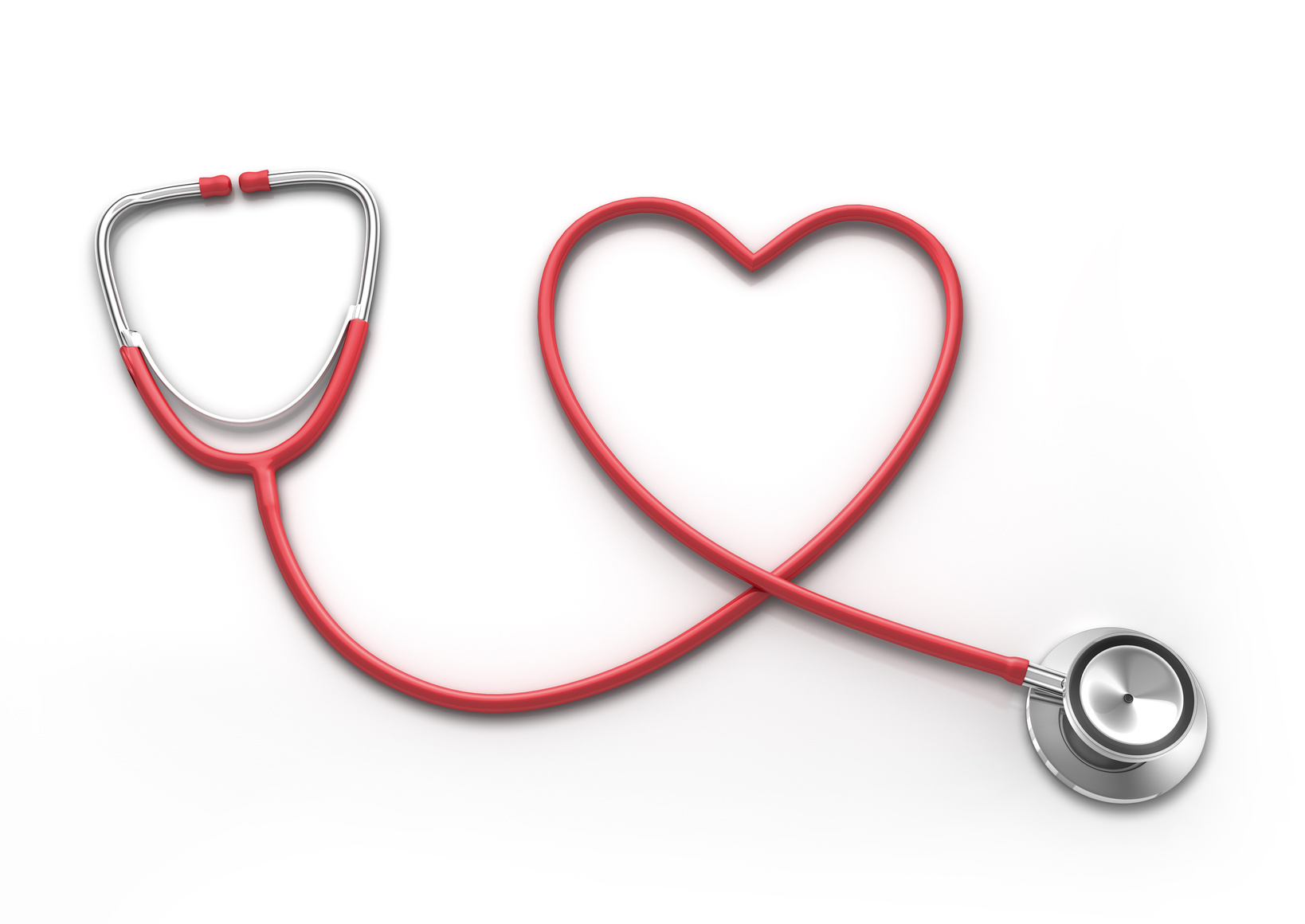 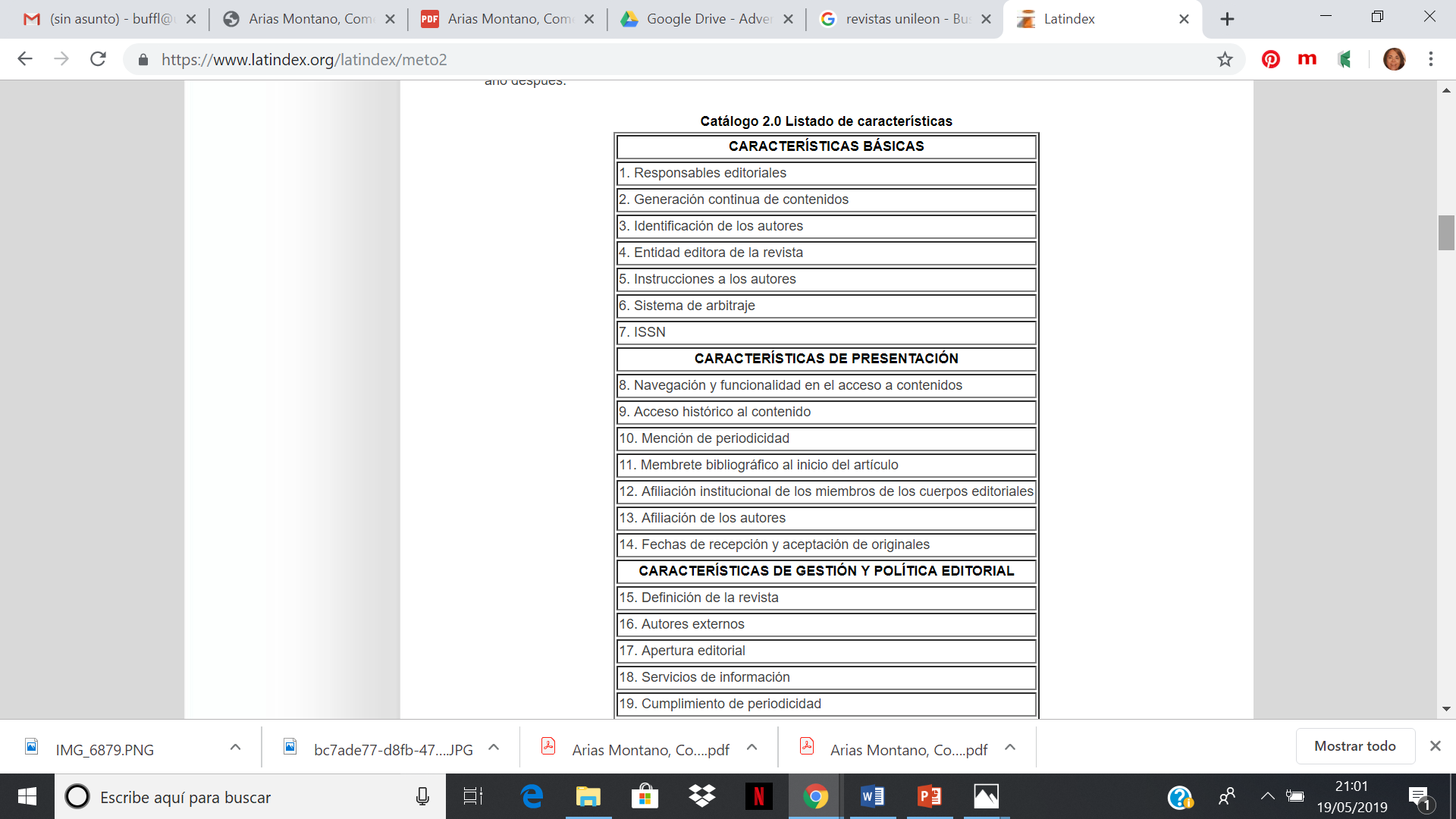 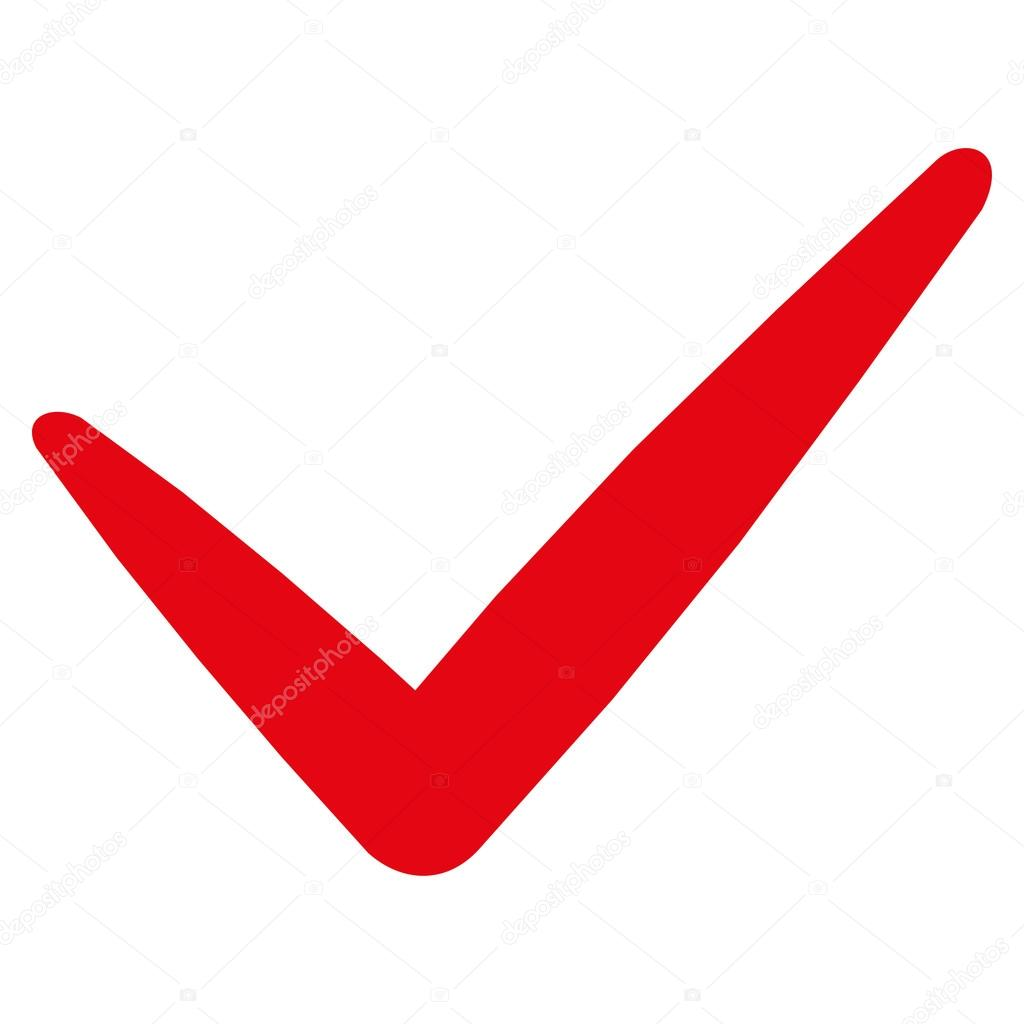 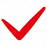 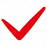 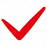 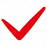 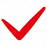 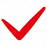 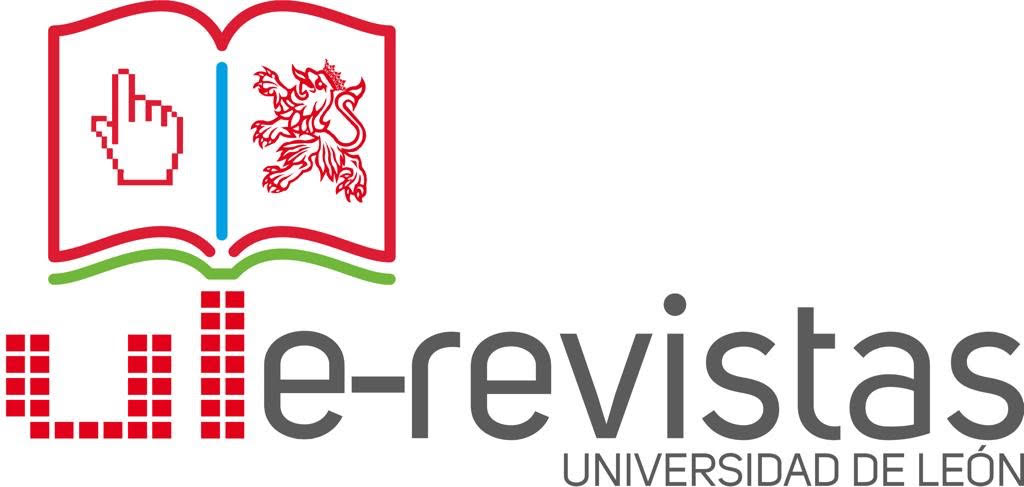 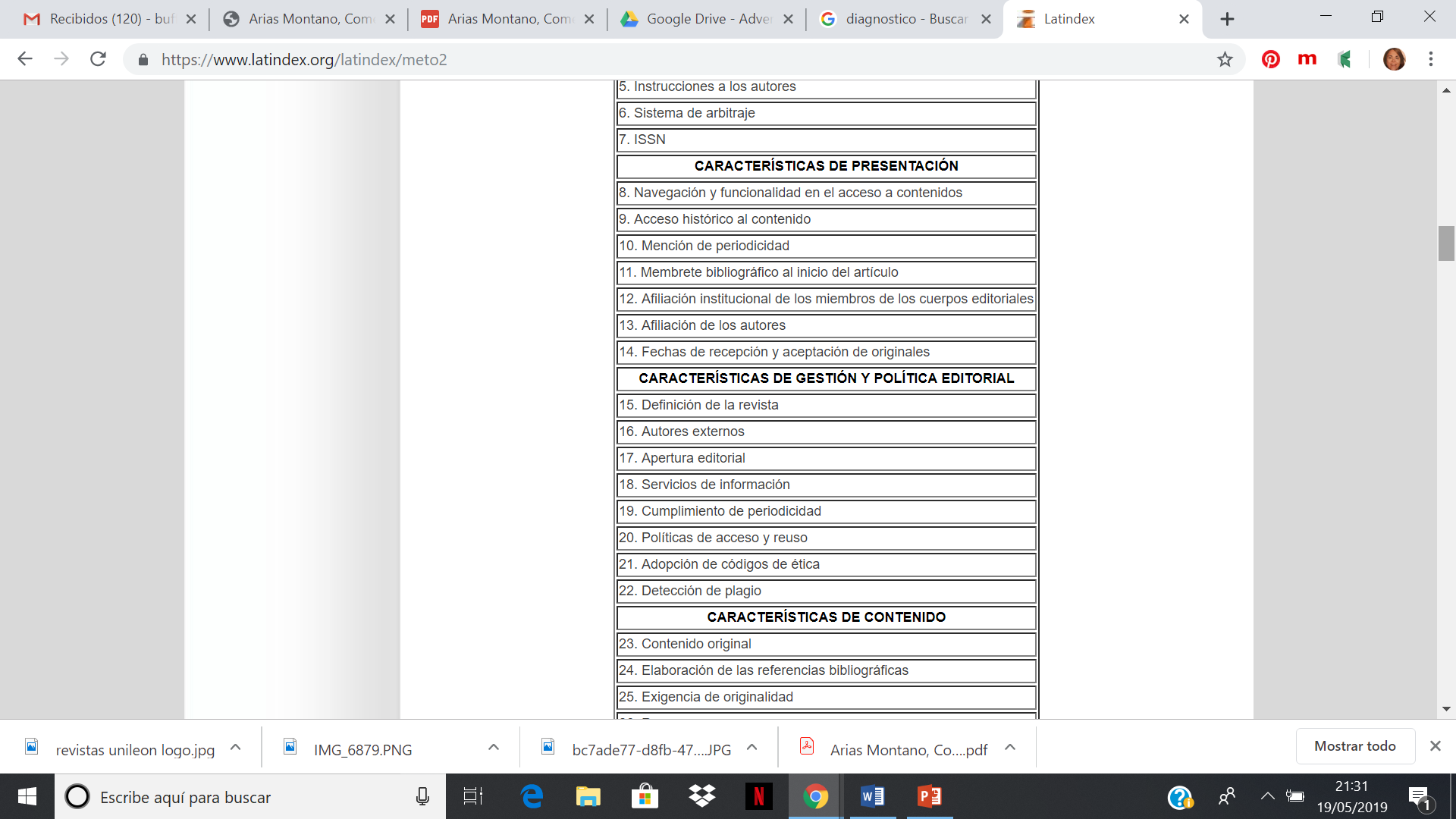 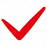 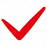 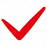 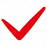 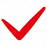 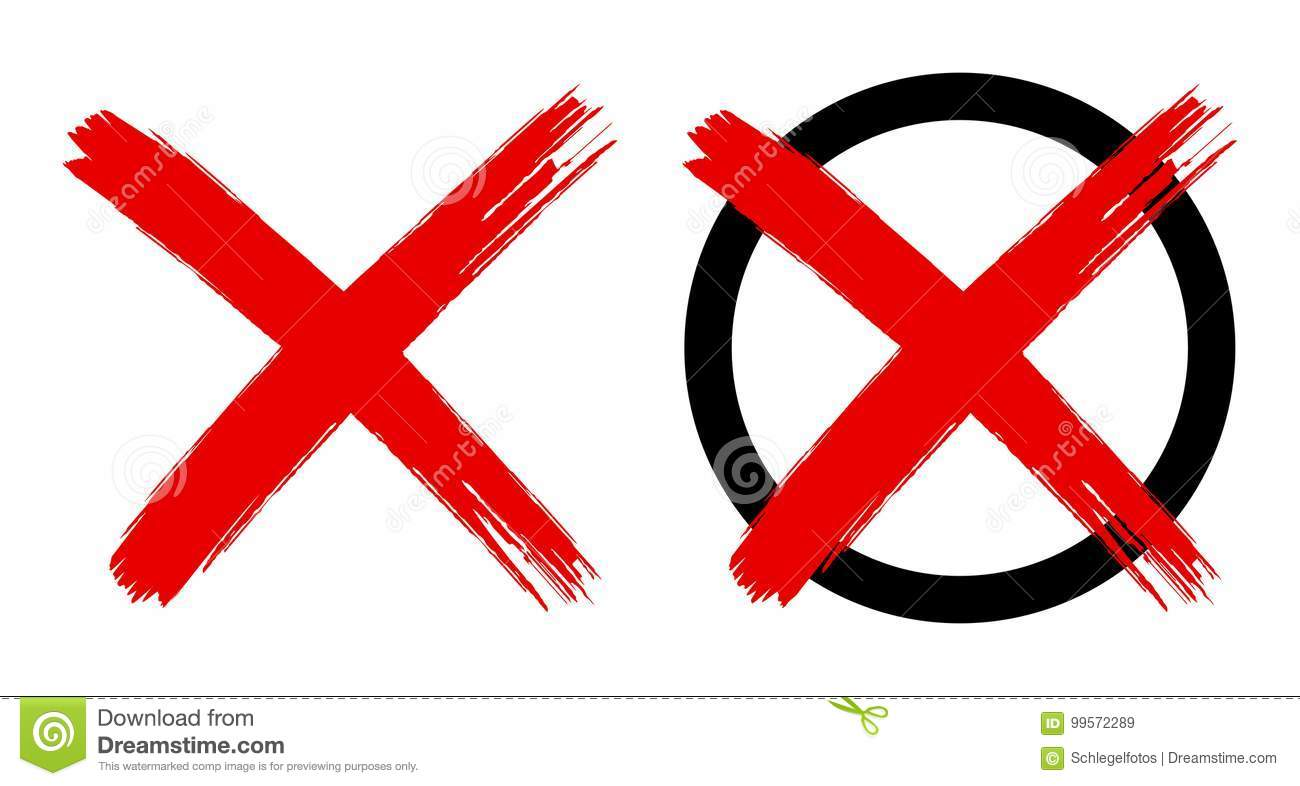 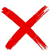 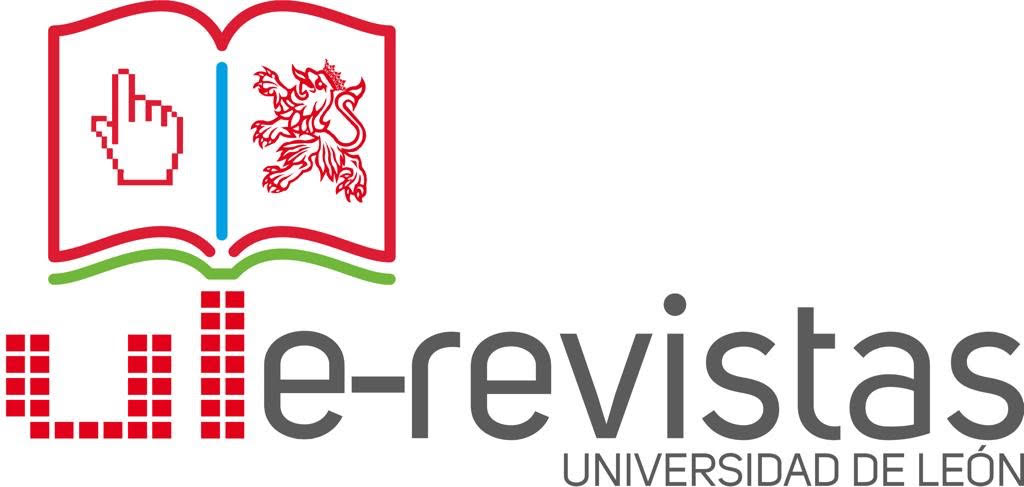 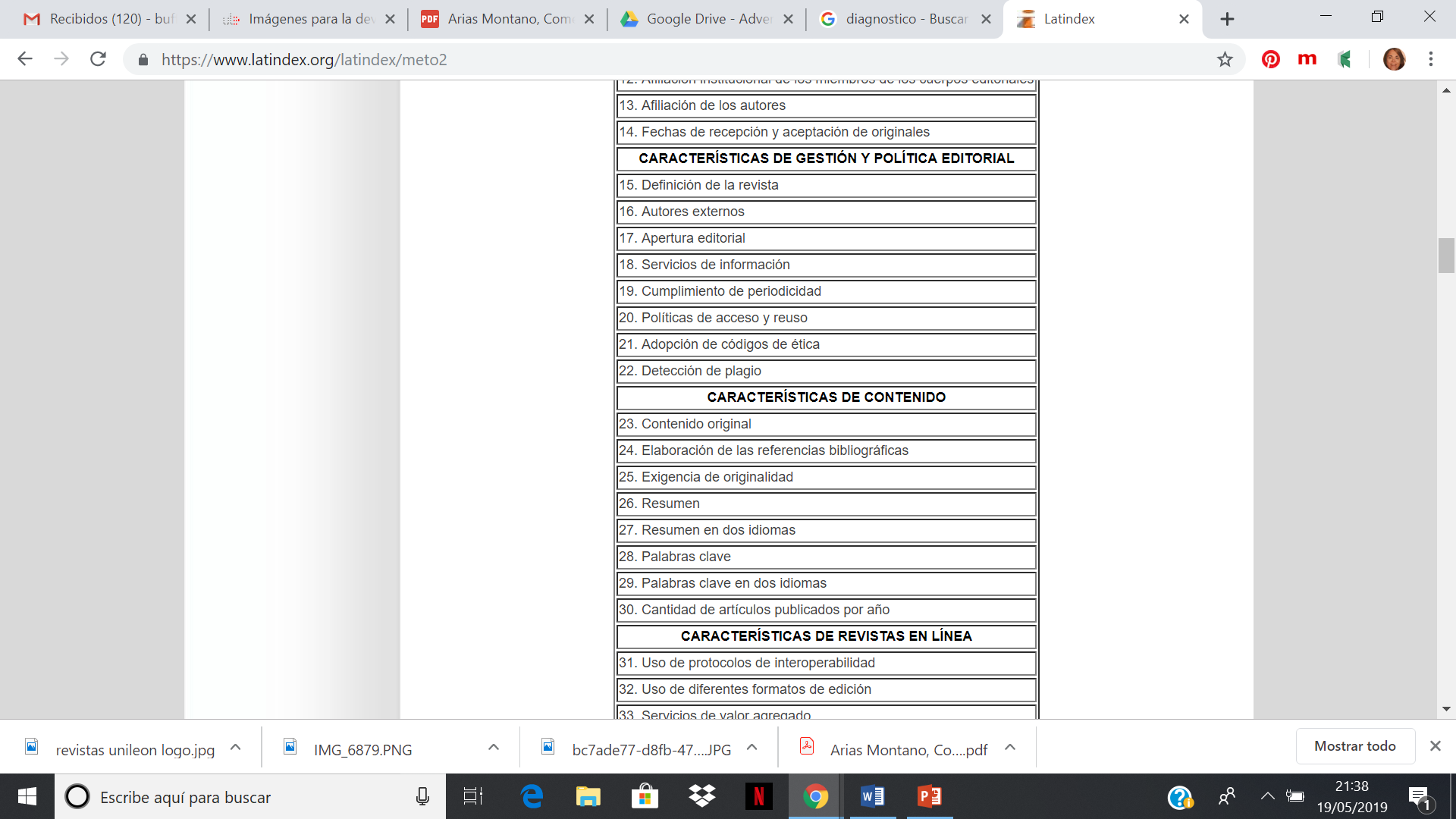 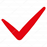 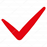 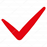 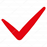 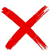 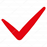 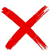 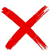 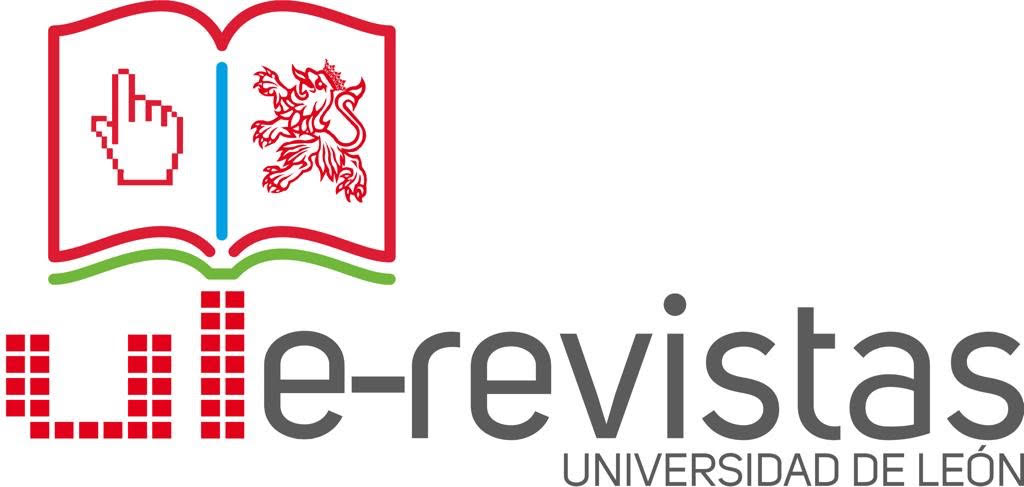 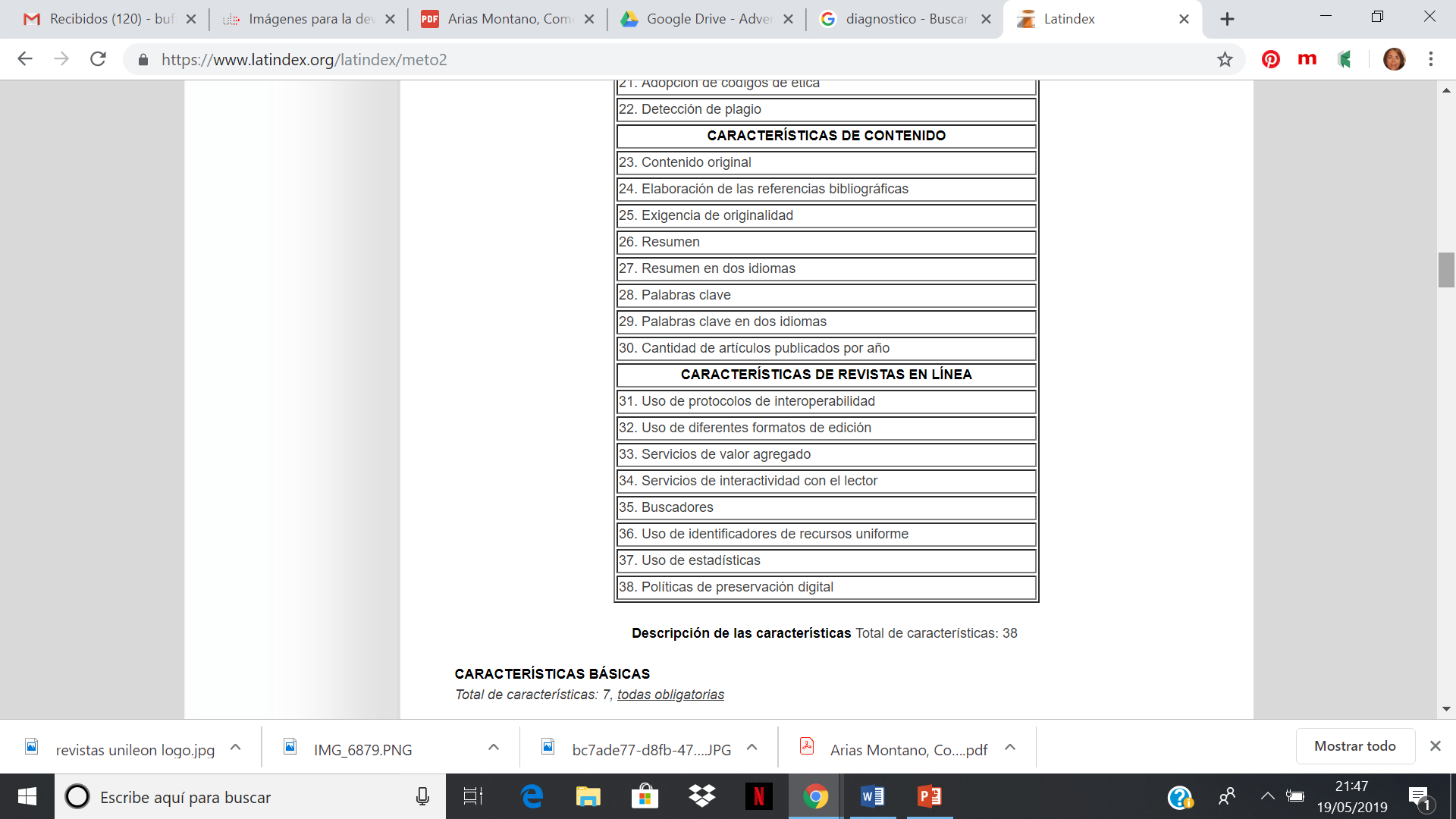 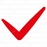 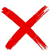 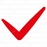 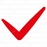 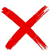 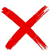 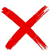 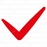 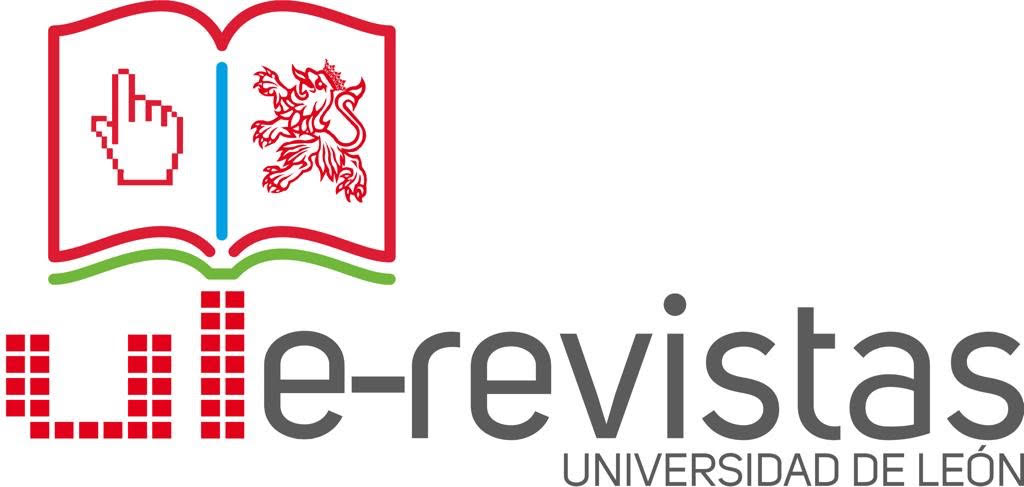 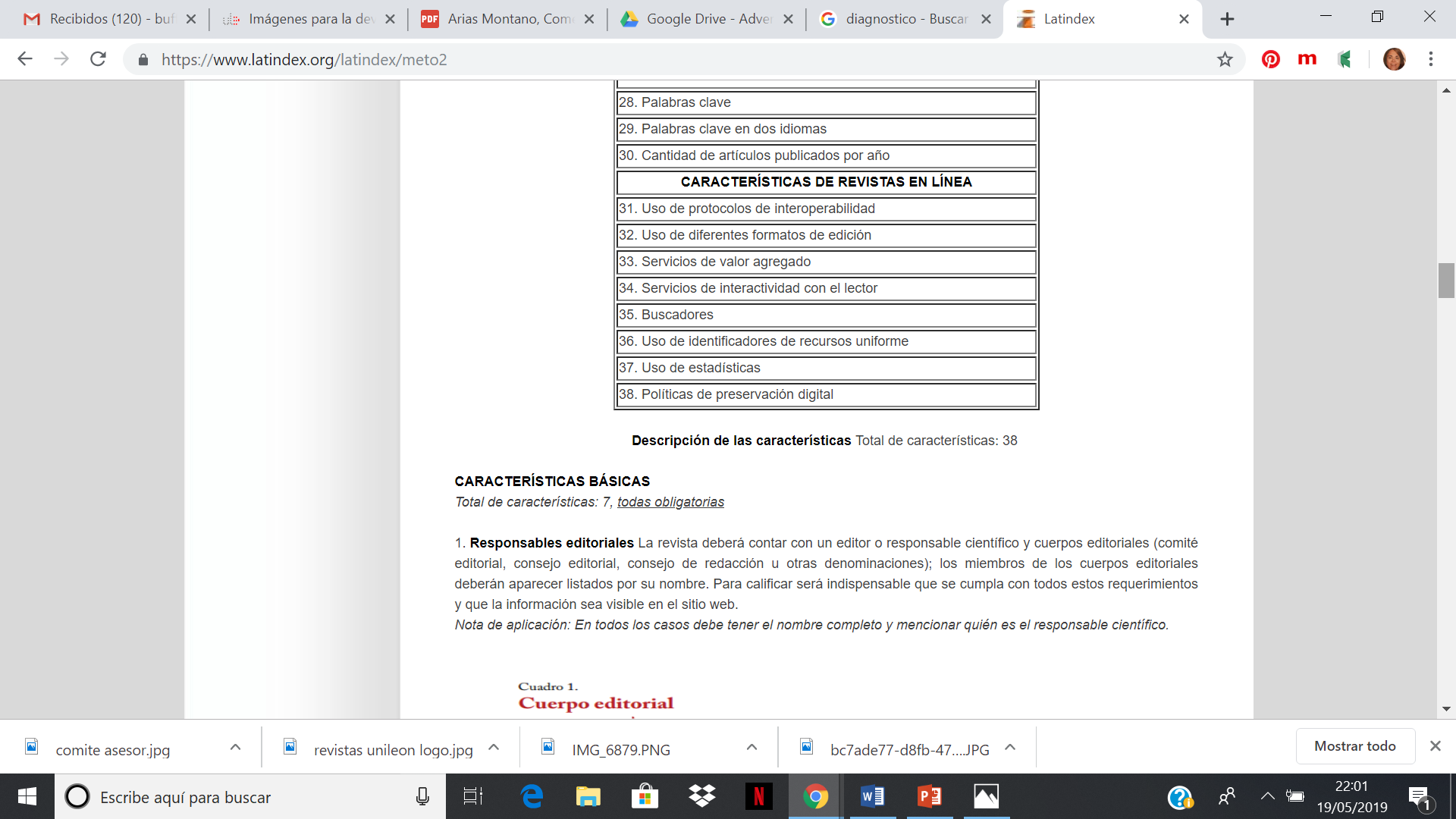 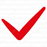 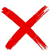 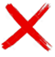 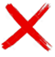 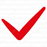 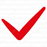 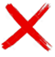 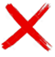 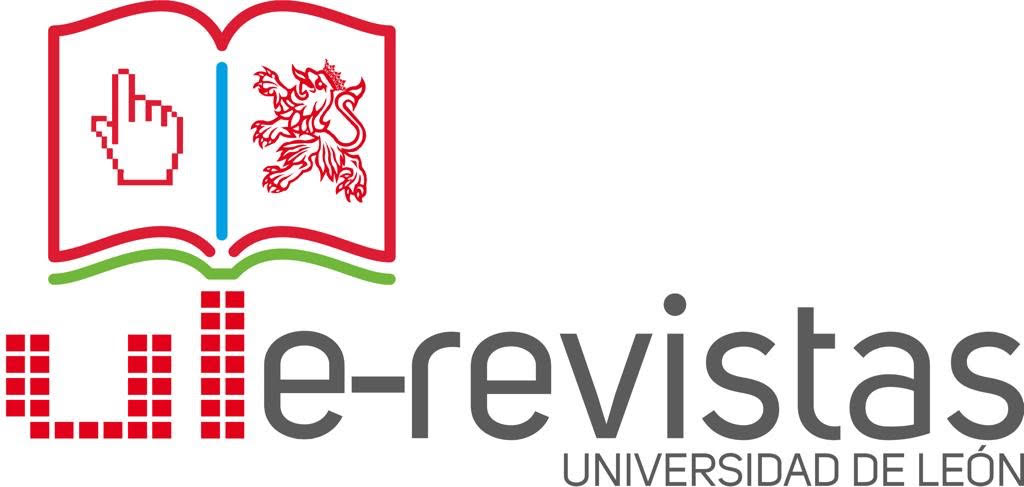 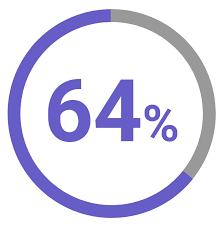 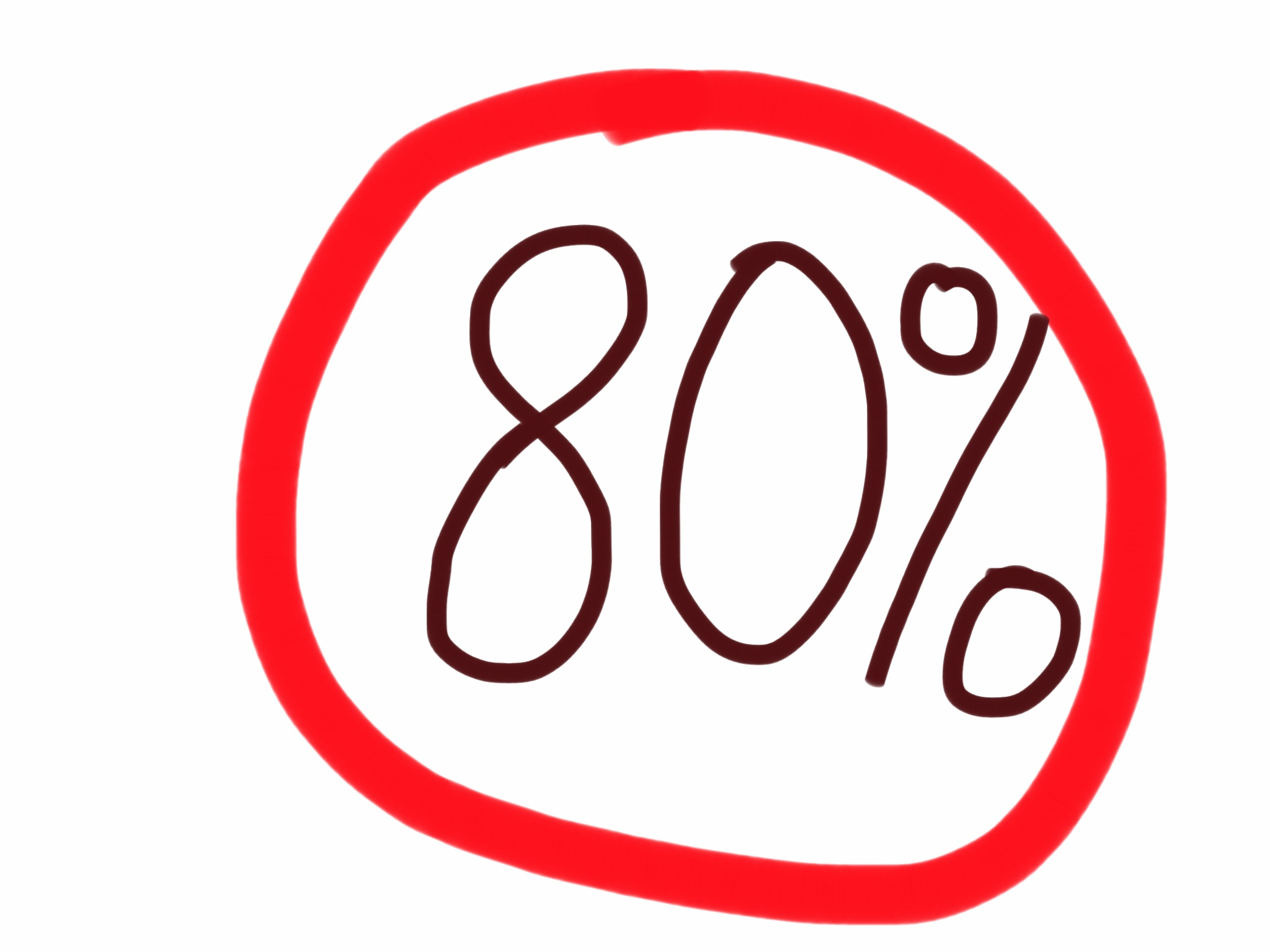 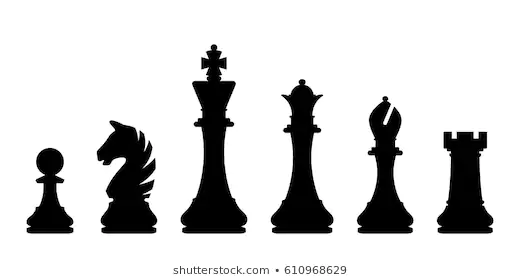 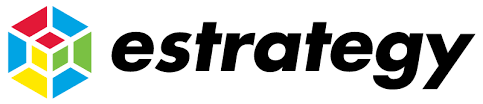 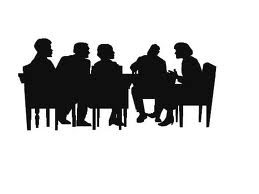 Añadir datos que no aparecen de forma explícita

Estándares bibliográficos internacionales, ampliamente aceptados

Adopción de códigos de ética
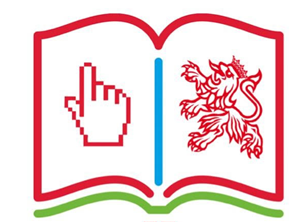 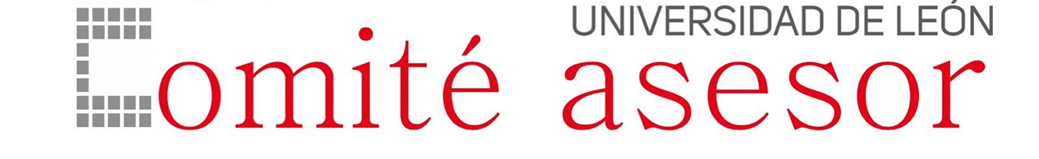 Detección de plagio (Turnitin)
Diferentes formatos de edición
Servicios de valor agregado
Servicios de interactividad
Implementar estadísticas 
Preservación digital
¡gracias por vuestra atención!
Leticia Barrionuevo
Mª del Mar García-Casado
Mª Teresa Burón-Álvarez
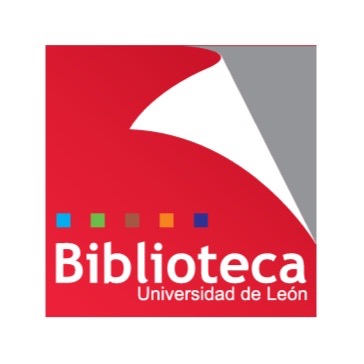 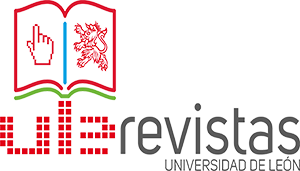 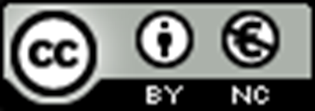 Las fotos utilizadas han sido extraídas de Google Imágenes